危险气体职业危害告知牌
博富特咨询
全面
实用
专业
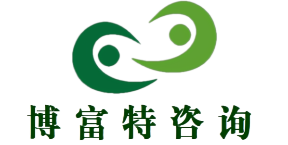 关于博富特
博富特培训已拥有专业且强大的培训师团队-旗下培训师都拥有丰富的国际大公司生产一线及管理岗位工作经验，接受过系统的培训师培训、训练及能力评估，能够开发并讲授从高层管理到基层安全技术、技能培训等一系列课程。
 我们致力于为客户提供高品质且实用性强的培训服务，为企业提供有效且针对性强的定制性培训服务，满足不同行业、不同人群的培训需求。
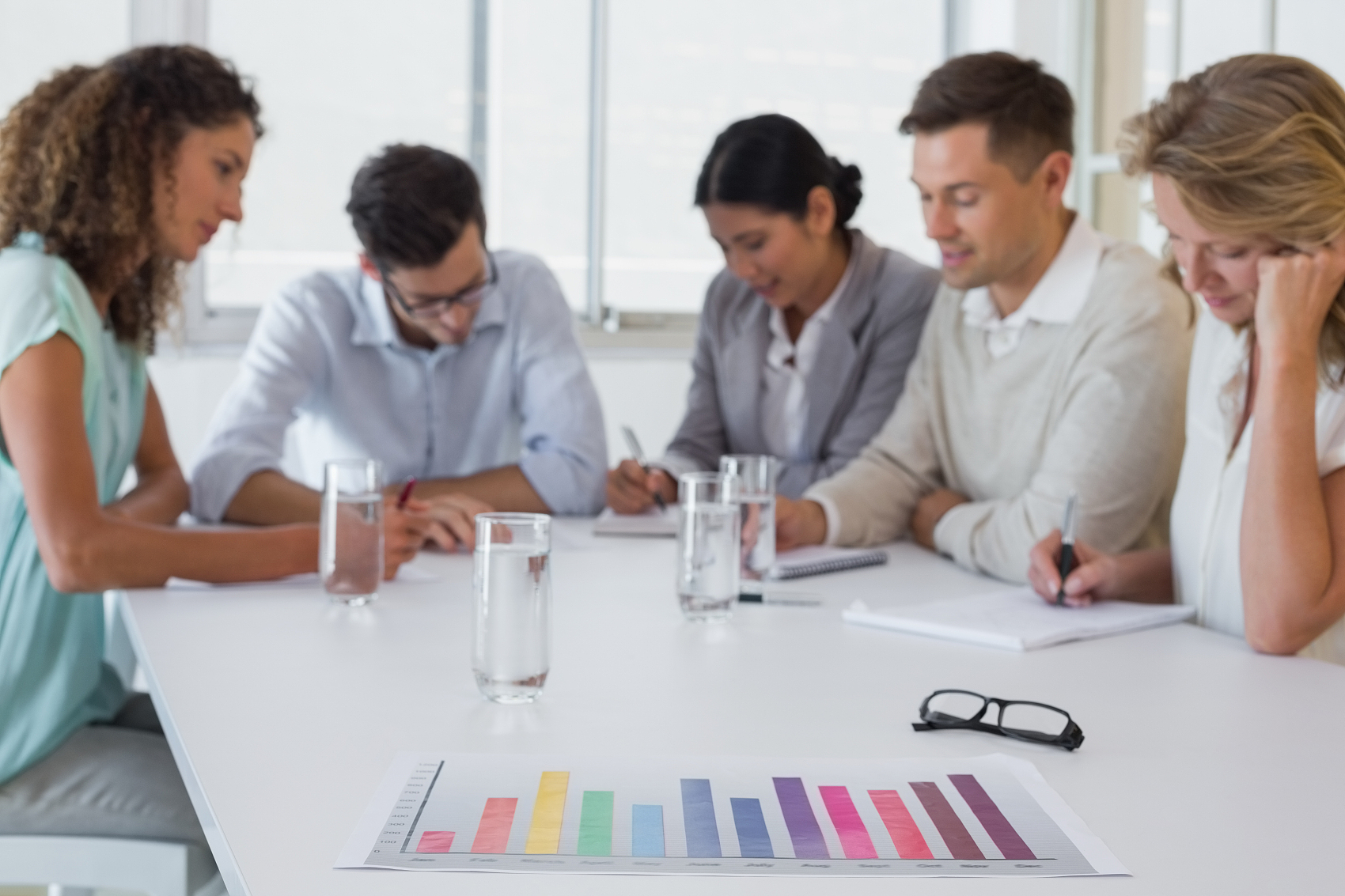 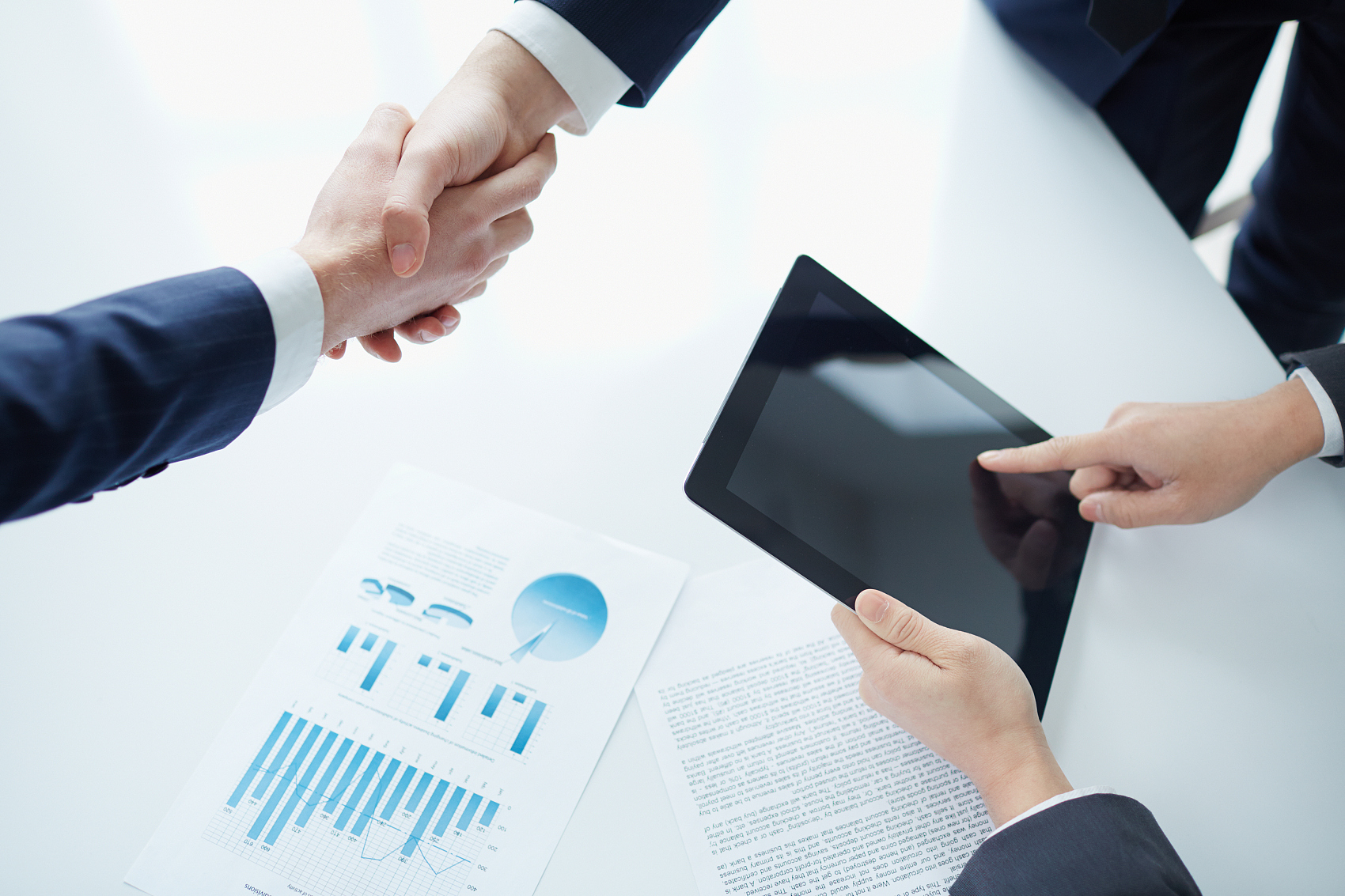 博富特认为：一个好的培训课程起始于一个好的设计,课程设计注重培训目的、培训对象、逻辑关系、各章节具体产出和培训方法应用等关键问题。
氧气职业危害告知牌
作 业 环 境 对 人 体 有 害，请 注 意 防 护
健 康 危 害
防护和应急处理
迅速撤离泄漏污染区人员至上风处，并进行隔离，严格限制出入。切断火源。建议应急处理人员戴自给正压式呼吸器，穿一般作业工作服。避免与可燃物或易燃物接触。尽可能切断泄漏源。合理通风，加速扩散。漏气容器要妥善处理，修复、检验后再用。
氧气
O2
Oxygen
常压下，当氧的浓度超过40％时，有可能发生氧中毒。吸入40％～60％的氧时，出现胸骨后不适感、轻咳，进而胸闷、胸骨后烧灼感和呼吸困难，咳嗽加剧；严重时可发生肺水肿，甚至出现呼吸窘迫综合征。吸入氧浓度在80％以上时，出现面部肌肉抽动、面色苍白、眩晕、心动过速、虚脱，继而全身强直性抽搐、昏迷、呼吸衰竭而死亡。长期处于氧分压为60～100kPa(相当于吸入氧浓度40％左右)的条件下可发生眼损害，严重者可失明。
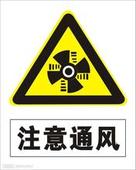 乙炔气职业危害告知牌
理 化 特 性
健 康 危 害
乙炔
C2H2
Acetylene
具有弱麻醉作用。高浓度吸入可引起单纯窒息。急性中毒：暴露于20％浓度时，出现明显缺氧症状；吸入高浓度，初期兴奋、多语、哭笑不安，后出现眩晕、头痛、恶心、呕吐、共济失调、嗜睡；严重者昏迷、紫绀、瞳孔对光反应消失、脉弱而不齐。当混有磷化氢、硫化氢时，毒性增大，应予以注意。
外观与性状：无色无臭气体
引燃温度(℃)：305
爆炸上限%(V/V)：80.0爆炸下限%(V/V)：2.1
应 急 处 理
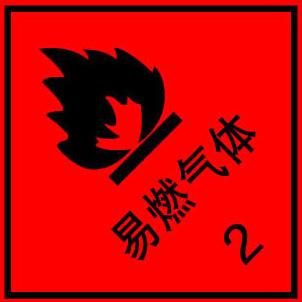 迅速撤离泄漏污染区人员至上风处，并进行隔离，严格限制出入。切断火源。建议应急处理人员戴自给正压式呼吸器，穿防静电工作服。尽可能切断泄漏源。合理通风，加速扩散。喷雾状水稀释、溶解。构筑围堤或挖坑收容产生的大量废水。如有可能，将漏出气用排风机送至空旷地方或装设适当喷头烧掉。漏气容器要妥善处理，修复、检验后再用。
防 范 措 施
密闭操作，全面通风。操作人员必须经过专门培训，严格遵守操作规程。建议操作人员穿防静电工作服。远离火种、热源，工作场所严禁吸烟。使用防爆型的通风系统和设备。防止气体泄漏到工作场所空气中。避免与氧化剂、酸类、卤素接触。在传送过程中，钢瓶和容器必须接地和跨接，防止产生静电。搬运时轻装轻卸，防止钢瓶及附件破损。配备相应品种和数量的消防器材及泄漏应急处理设备。
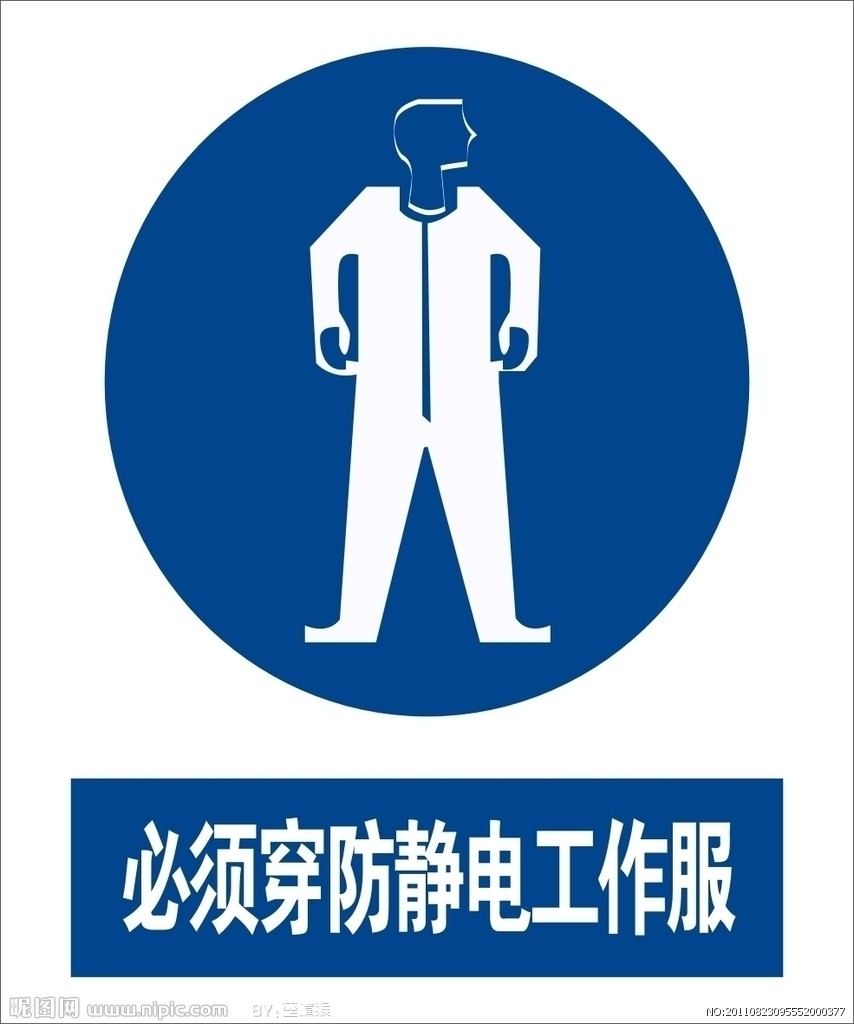 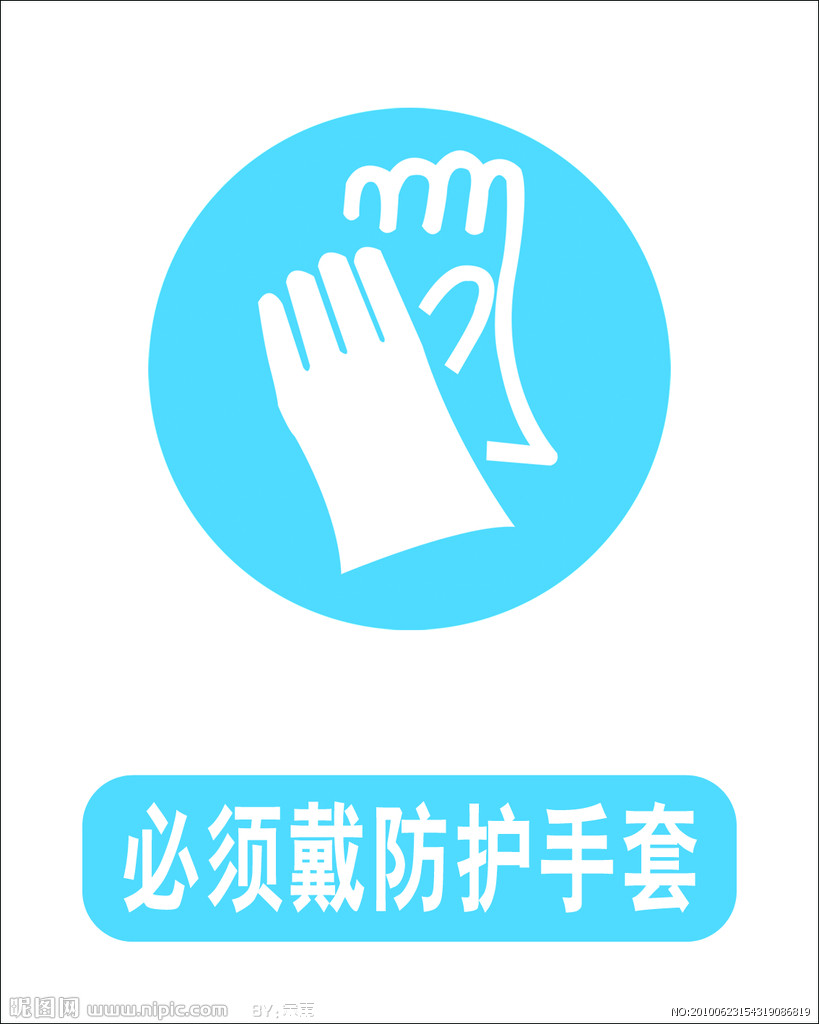 二氧化碳职业危害告知牌
作 业 环 境 对 人 体 有 害，请 注 意 防 护
健 康 危 害
防护和应急处理
在低浓度时，对呼吸中枢呈兴奋作用, 高浓度时则产生抑制甚至麻痹作用。中毒机制中还兼有缺氧的因素。急性中毒：人进入高浓度二氧化碳环境，在几秒钟内迅速昏迷倒下，反射消失、瞳孔扩大或缩小、大小便失禁、呕吐等，更严重者出现呼吸停止及休克，甚至死亡。固态(干冰)和液态二氧化碳在常压下迅速汽化，能造成-80～-43℃低温，引起皮肤和眼睛严重的冻伤。慢性影响: 经常接触较高浓度的二氧化碳者，可有头晕、头痛、失眠、易兴奋、无力等神经功能紊乱等。但在生产中是否存在慢性中毒国内外均未见病例报道。
二氧化碳  
C2
carbon dioxide
迅速撤离泄漏污染区人员至上风处，并进行隔离，严格限制出入。建议应急处理人员戴自给正压式呼吸器，穿一般作业工作服。尽可能切断泄漏源。合理通风，加速扩散。漏气容器要妥善处理，修复、检验后再用。
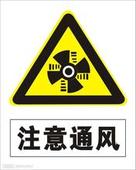 氩气职业危害告知牌
作 业 环 境 对 人 体 有 害，请 注 意 防 护
健 康 危 害
防护和应急处理
迅速撤离泄漏污染区人员至上风处，并进行隔离，严格限制出入。建议应急处理人员戴自给正压式呼吸器，穿一般作业工作服。尽可能切断泄漏源。合理通风，加速扩散。如有可能，即时使用。漏气容器要妥善处理，修复、检验后再用。
氩气
 Ar2 
Argon
常气压下无毒。高浓度时，使氧分压降低而发生窒息。氩浓度达50％以上，引起严重症状；75％以上时，可在数分钟内死亡。当空气中氩浓度增高时，先出现呼吸加速，注意力不集中，共济失调。继之，疲倦乏力、烦躁不安、恶心、呕吐、昏迷、抽搐，以至死亡。液态氩可致皮肤冻伤；眼部接触可引起炎症。
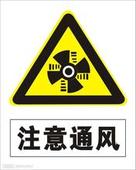 液化石油气职业危害告知牌
理 化 特 性
健 康 危 害
液化石油气
Liquefied petroleum ges
急性中毒：有头晕、头痛、兴奋或嗜睡、恶心、呕吐、脉缓等；重症者可突然倒下，尿失禁，意识丧失，甚至呼吸停止。可致皮肤冻伤。慢性影响：长期接触低浓度者，可出现头痛、头晕、睡眠不佳、易疲劳、情绪不稳以及植物神经功能紊乱等。
外观与性状：无色无臭气体
引燃温度(℃)：305
爆炸上限%(V/V)：9.5
爆炸下限%(V/V)：1.5
应 急 处 理
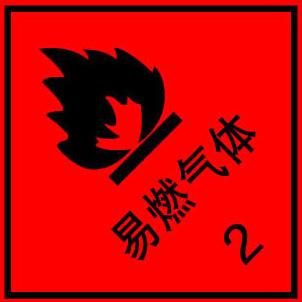 迅速撤离泄漏污染区人员至上风处，并进行隔离，严格限制出入。切断火源。建议应急处理人员戴自给正压式呼吸器，穿防静电工作服。尽可能切断泄漏源。合理通风，加速扩散。喷雾状水稀释、溶解。构筑围堤或挖坑收容产生的大量废水。如有可能，将漏出气用排风机送至空旷地方或装设适当喷头烧掉。漏气容器要妥善处理，修复、检验后再用。
防 范 措 施
密闭操作，全面通风。操作人员必须经过专门培训，严格遵守操作规程。建议操作人员穿防静电工作服。远离火种、热源，工作场所严禁吸烟。使用防爆型的通风系统和设备。防止气体泄漏到工作场所空气中。避免与氧化剂、酸类、卤素接触。在传送过程中，钢瓶和容器必须接地和跨接，防止产生静电。搬运时轻装轻卸，防止钢瓶及附件破损。配备相应品种和数量的消防器材及泄漏应急处理设备。
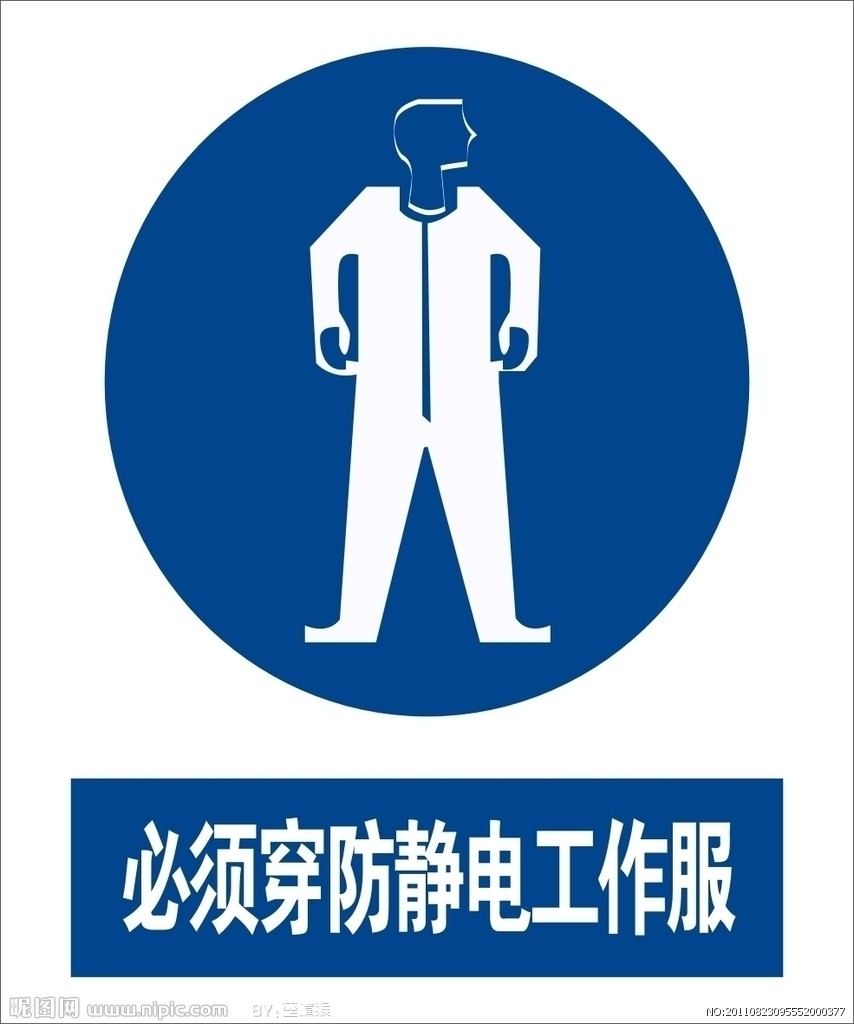 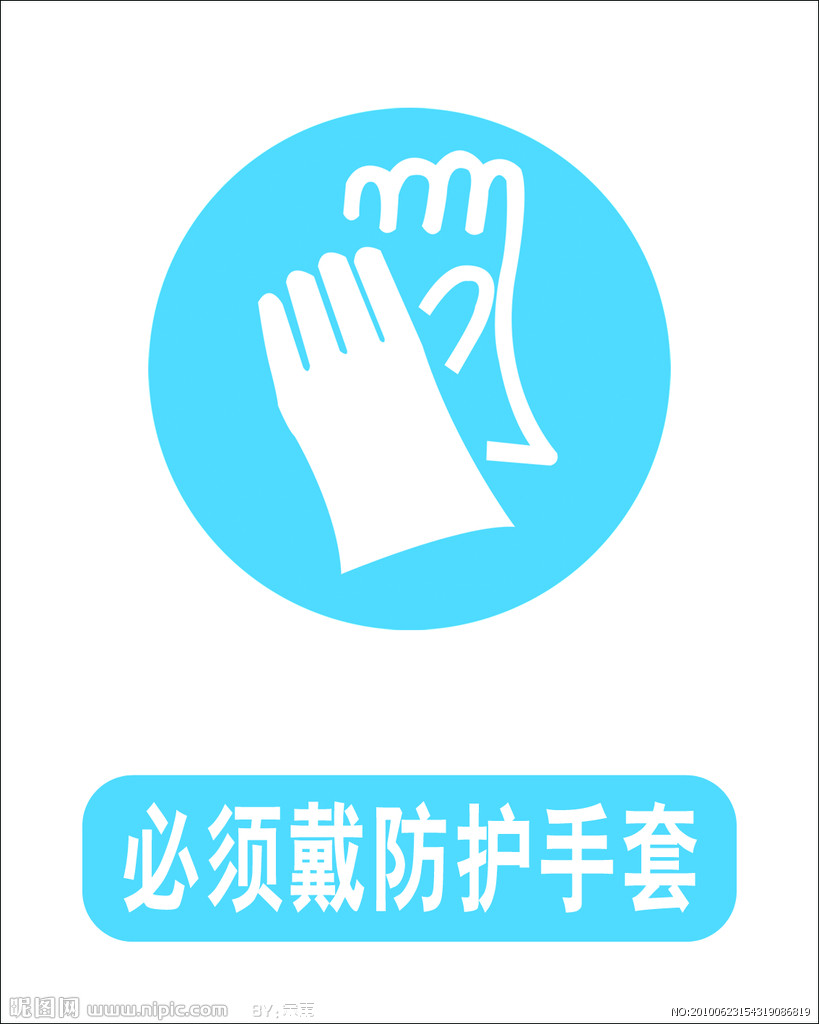 丙烷职业危害告知牌
理 化 特 性
健 康 危 害
丙烷
C3H8
propane
急性中毒：有头晕、头痛、兴奋或嗜睡、恶心、呕吐、脉缓等；重症者可突然倒下，尿失禁，意识丧失，甚至呼吸停止。可致皮肤冻伤。慢性影响：长期接触低浓度者，可出现头痛、头晕、睡眠不佳、易疲劳、情绪不稳以及植物神经功能紊乱等。
外观与性状：无色无臭气体
引燃温度(℃)：305
爆炸上限%(V/V)：9.5
爆炸下限%(V/V)：2.1
应 急 处 理
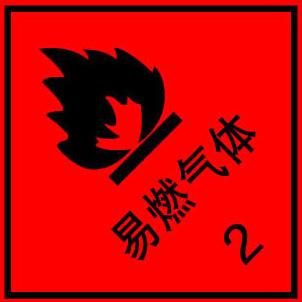 迅速撤离泄漏污染区人员至上风处，并进行隔离，严格限制出入。切断火源。建议应急处理人员戴自给正压式呼吸器，穿防静电工作服。尽可能切断泄漏源。合理通风，加速扩散。喷雾状水稀释、溶解。构筑围堤或挖坑收容产生的大量废水。如有可能，将漏出气用排风机送至空旷地方或装设适当喷头烧掉。漏气容器要妥善处理，修复、检验后再用。
防 范 措 施
密闭操作，全面通风。操作人员必须经过专门培训，严格遵守操作规程。建议操作人员穿防静电工作服。远离火种、热源，工作场所严禁吸烟。使用防爆型的通风系统和设备。防止气体泄漏到工作场所空气中。避免与氧化剂、酸类、卤素接触。在传送过程中，钢瓶和容器必须接地和跨接，防止产生静电。搬运时轻装轻卸，防止钢瓶及附件破损。配备相应品种和数量的消防器材及泄漏应急处理设备。
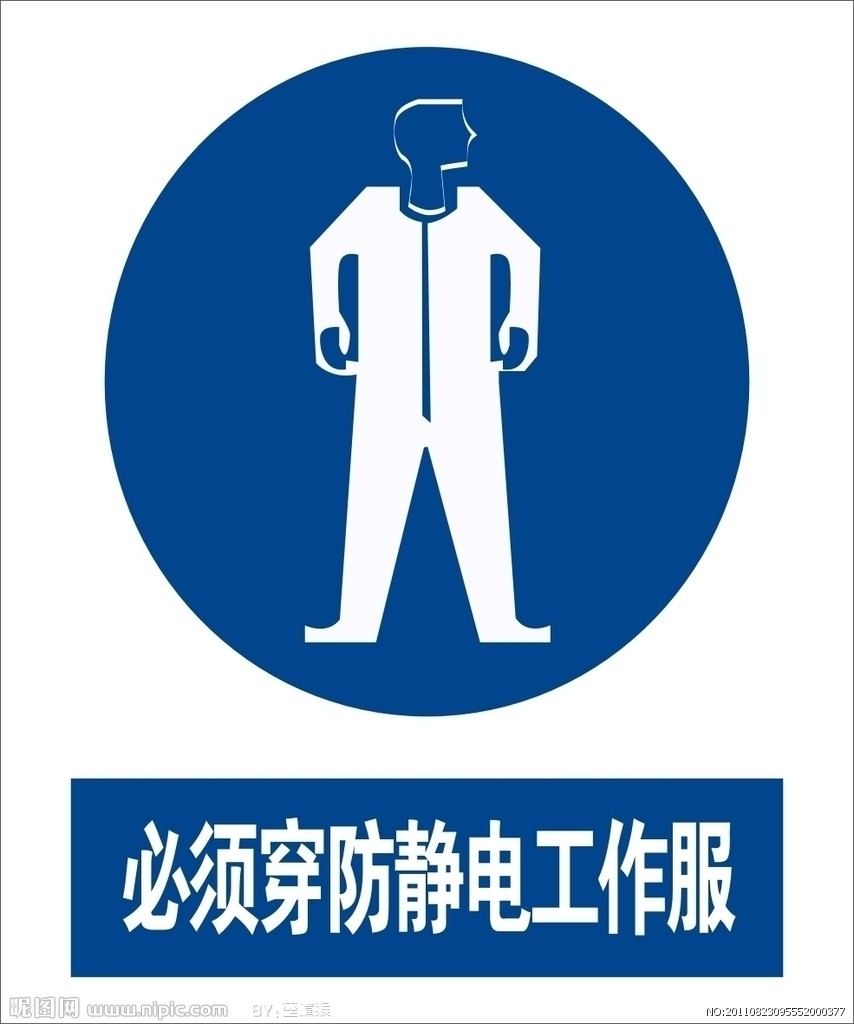 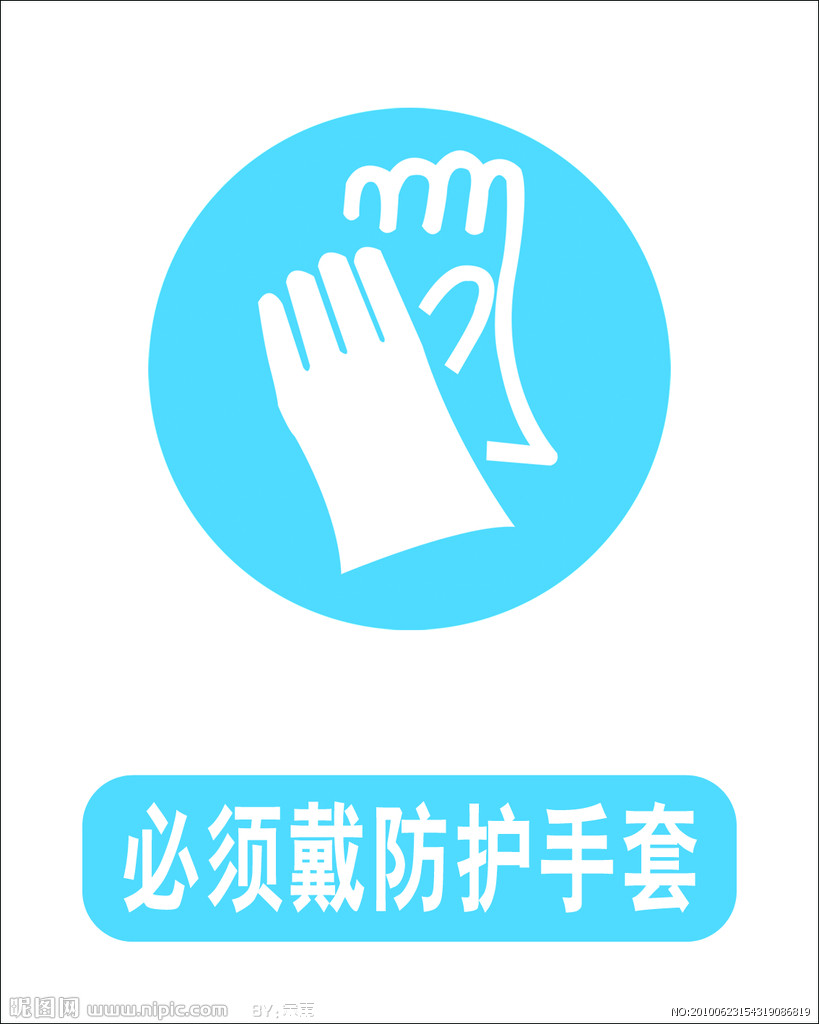 氮气职业危害告知牌
作 业 环 境 对 人 体 有 害，请 注 意 防 护
健 康 危 害
防护和应急处理
氮气
N2 
 nitrogen
迅速撤离泄漏污染区人员至上风处，并进行隔离，严格限制出入。建议应急处理人员戴自给正压式呼吸器，穿一般作业工作服。尽可能切断泄漏源。合理通风，加速扩散。如有可能，即时使用。漏气容器要妥善处理，修复、检验后再用。
空气中氮气含量过高，使吸入气氧分压下降，引起缺氧窒息。吸入氮气浓度不太高时，患者最初感胸闷、气短、疲软无力；继而有烦躁不安、极度兴奋、乱跑、叫喊、神情恍惚、步态不稳，称之为“氮酩酊”，可进入昏睡或昏迷状态。吸入高浓度，患者可迅速昏迷、因呼吸和心跳停止而死亡。
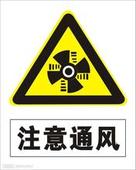 电石职业危害告知牌
理 化 特 性
健 康 危 害
电石
Calcium carbide
外观与性状：灰黑色块状物，断面为紫色或灰色。
禁配物：水、醇类、酸类。
损害皮肤，引起皮肤瘙痒炎症、“鸟眼”样溃疡、黑皮病。皮肤灼伤表现为创面长期不愈及慢性溃疡型。接触工人出现汗少、牙釉质损害、龋齿发病率增高。
应 急 处 理
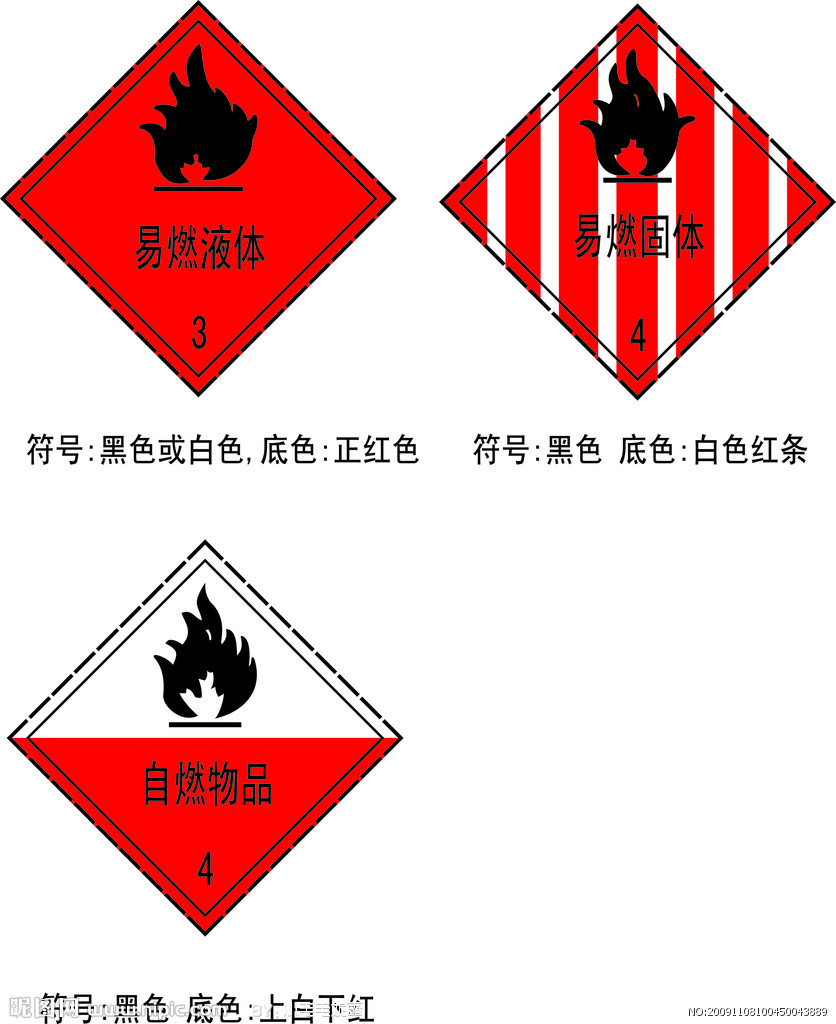 隔离泄漏污染区，限制出入。切断火源。建议应急处理人员戴自给正压式呼吸器，穿化学防护服。不要直接接触泄漏物。小量泄漏：用砂土、干燥石灰或苏打灰混合。使用无火花工具收集于干燥、洁净、有盖的容器中，转移至安全场所。大量泄漏：用塑料布、帆布覆盖。
防 范 措 施
密闭操作，全面排风。操作人员必须经过专门培训，严格遵守操作规程。建议操作人员佩戴自吸过滤式防尘口罩，戴化学安全防护眼镜，穿化学防护服，戴橡胶手套。避免产生粉尘。避免与酸类、醇类接触。尤其要注意避免与水接触。搬运时要轻装轻卸，防止包装及容器损坏。配备泄漏应急处理设备。倒空的容器可能残留有害物。
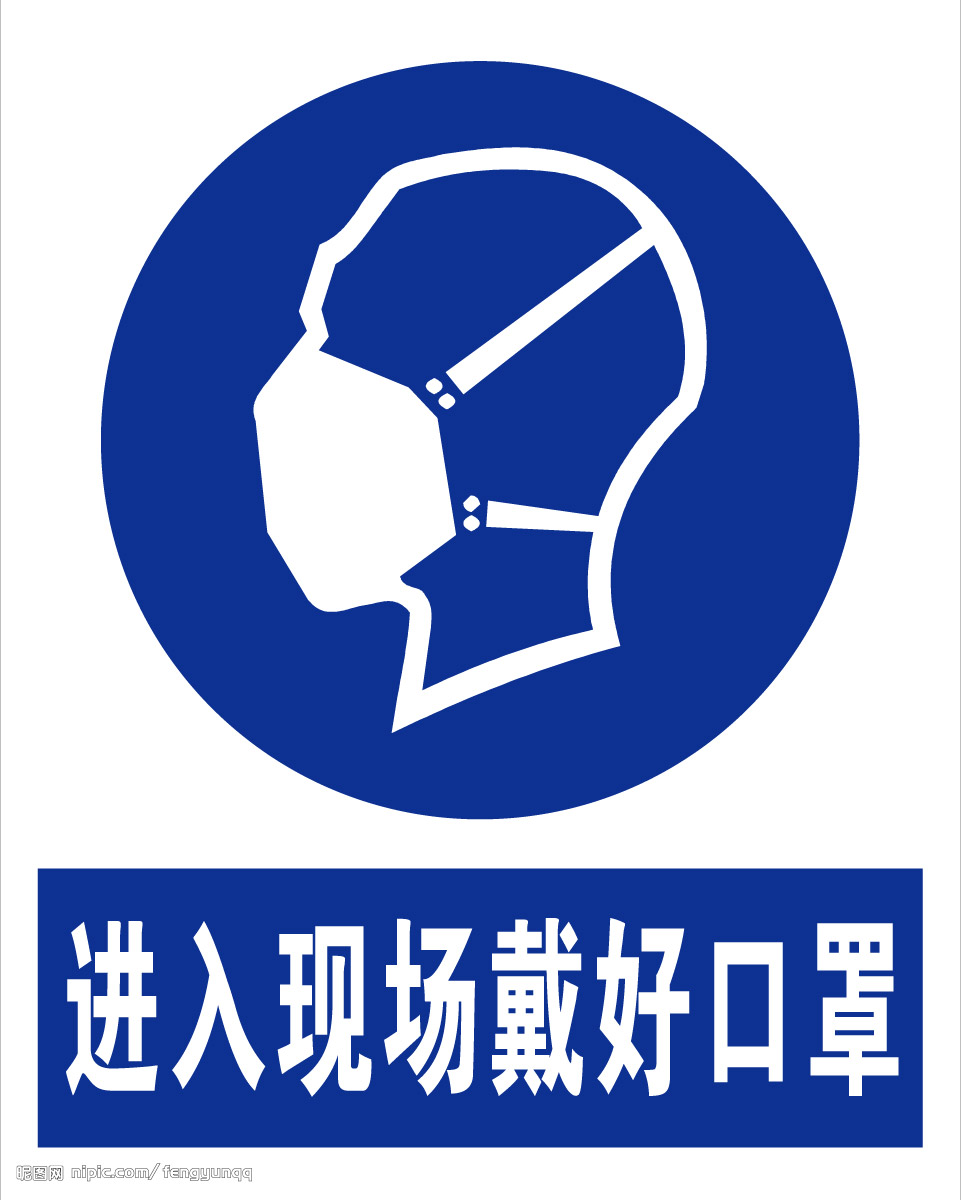 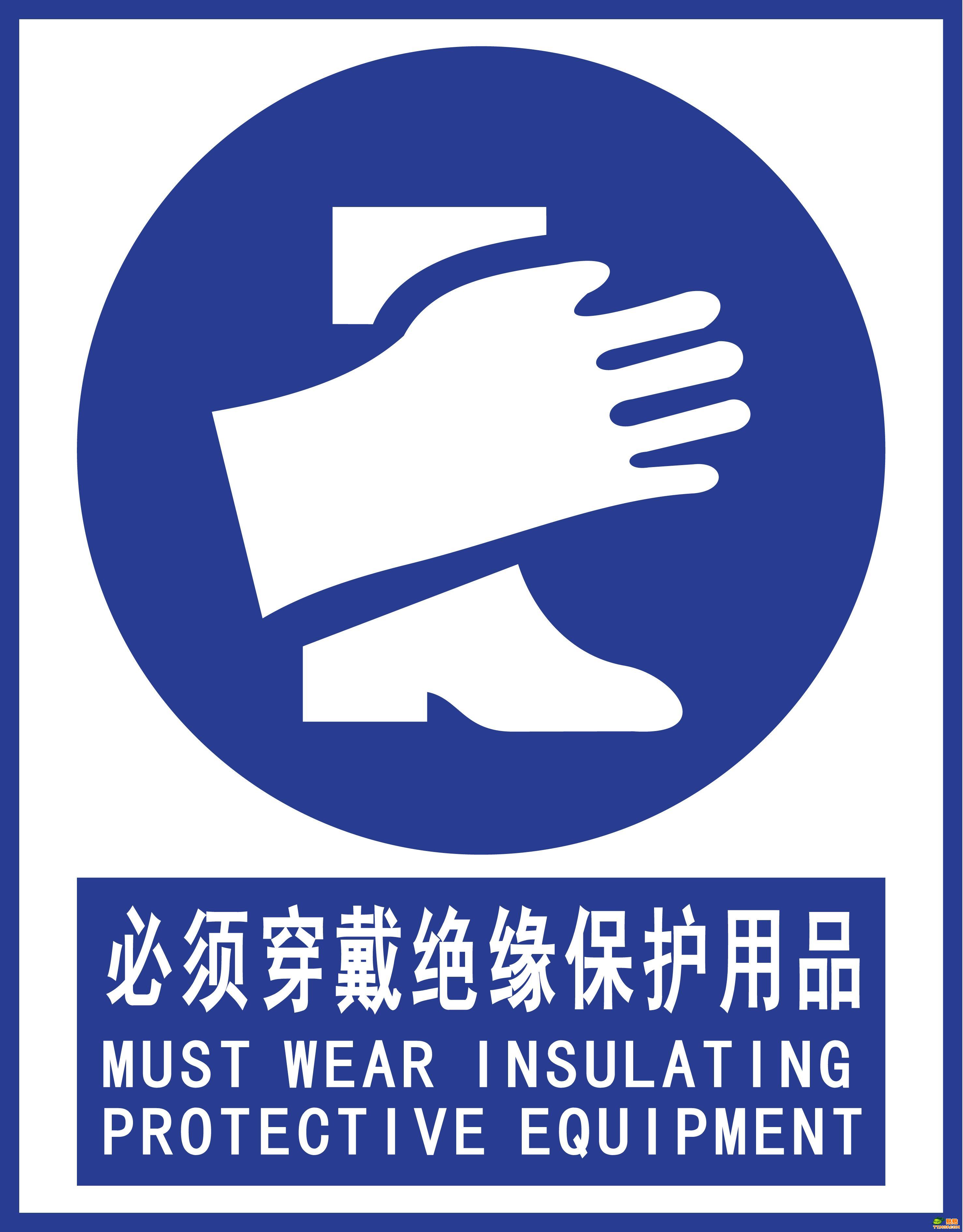 液化石油气职业病危害告知卡
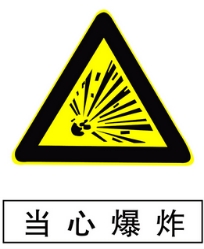 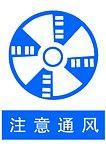 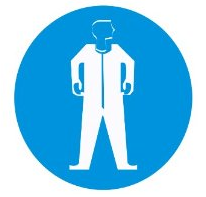 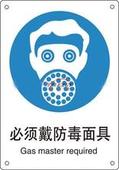 一氧化碳职业病危害告知卡
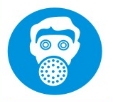 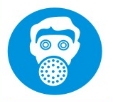 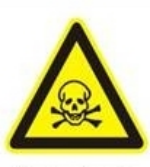 甲烷职业病危害告知卡
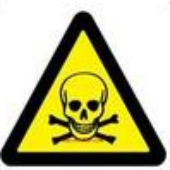 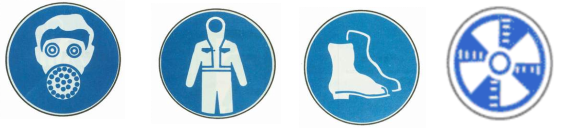 天然气职业病危害告知卡
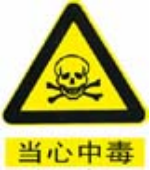 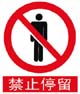 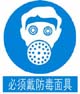 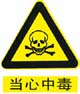 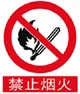 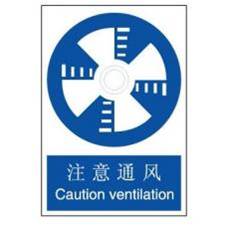 感谢聆听
资源整合，产品服务
↓↓↓
公司官网 | http://www.bofety.com/
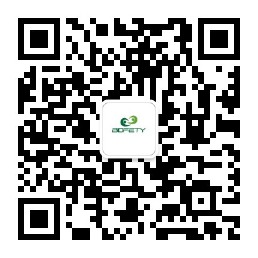 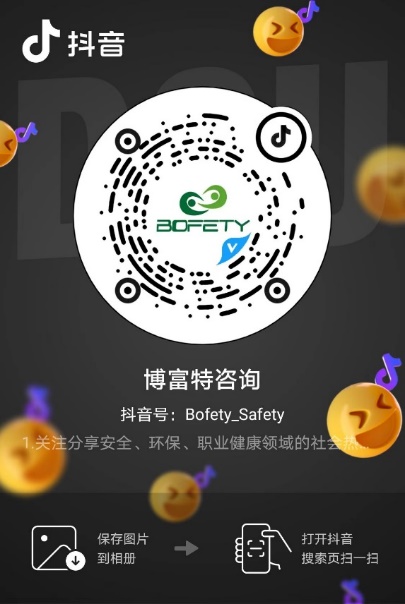 如需进一步沟通
↓↓↓
联系我们 | 15250014332 / 0512-68637852
扫码关注我们
获取第一手安全资讯
抖音
微信公众号